English homes
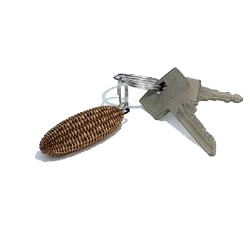 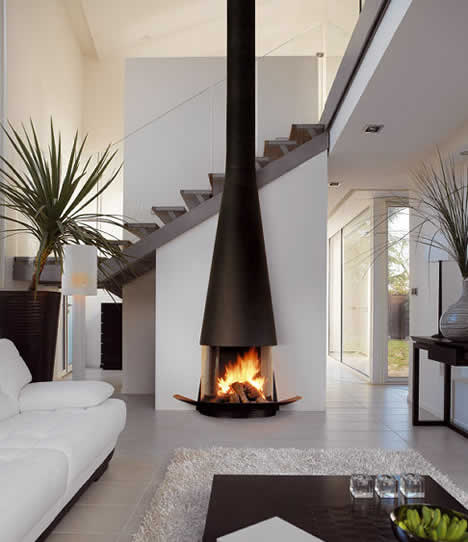 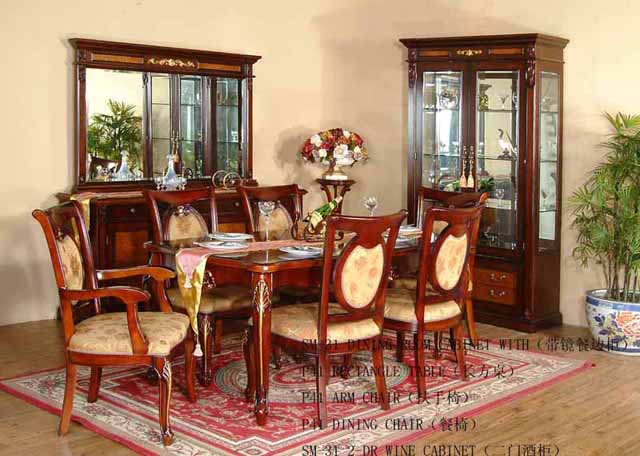 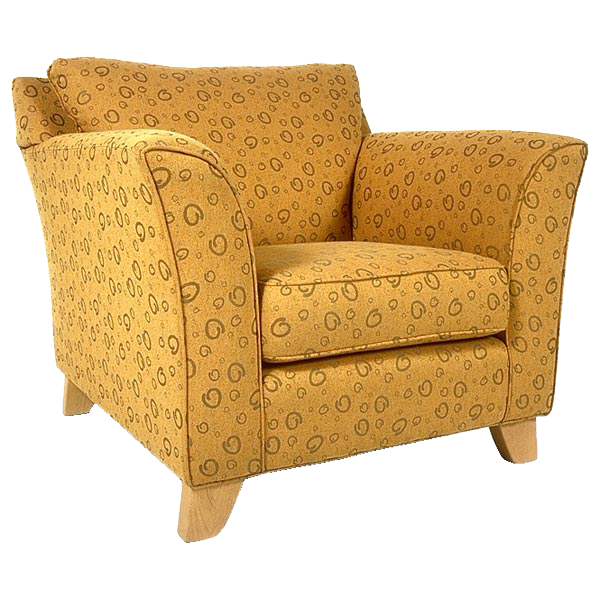 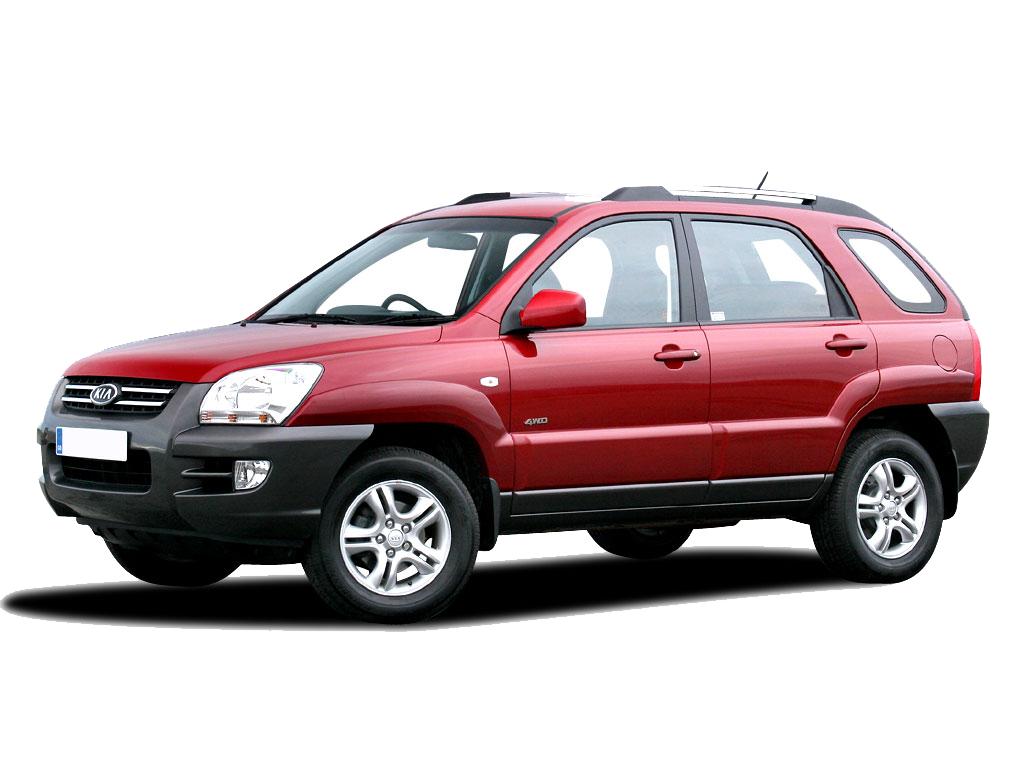 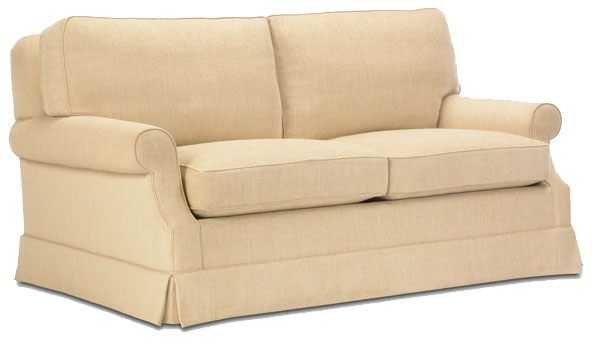 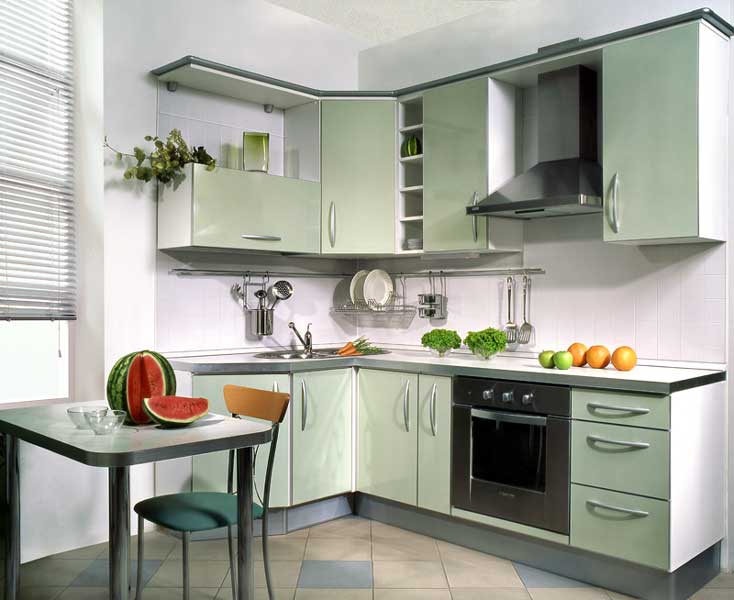 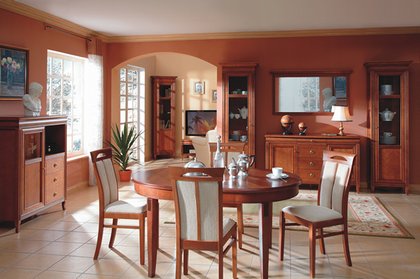 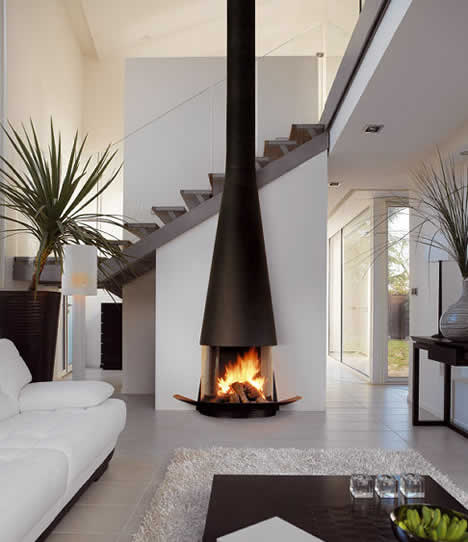 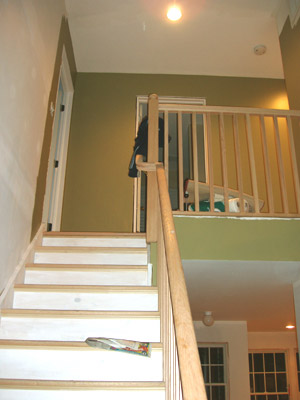 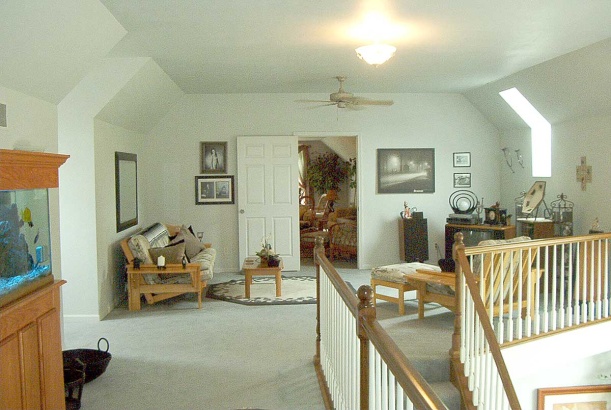 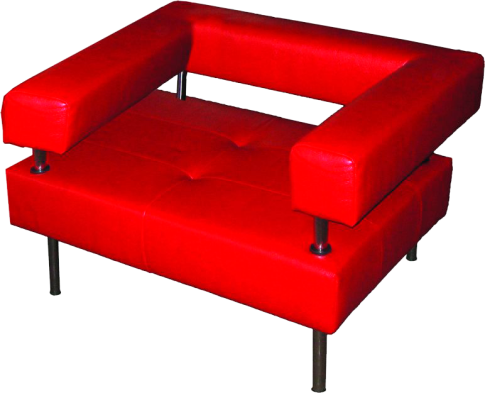 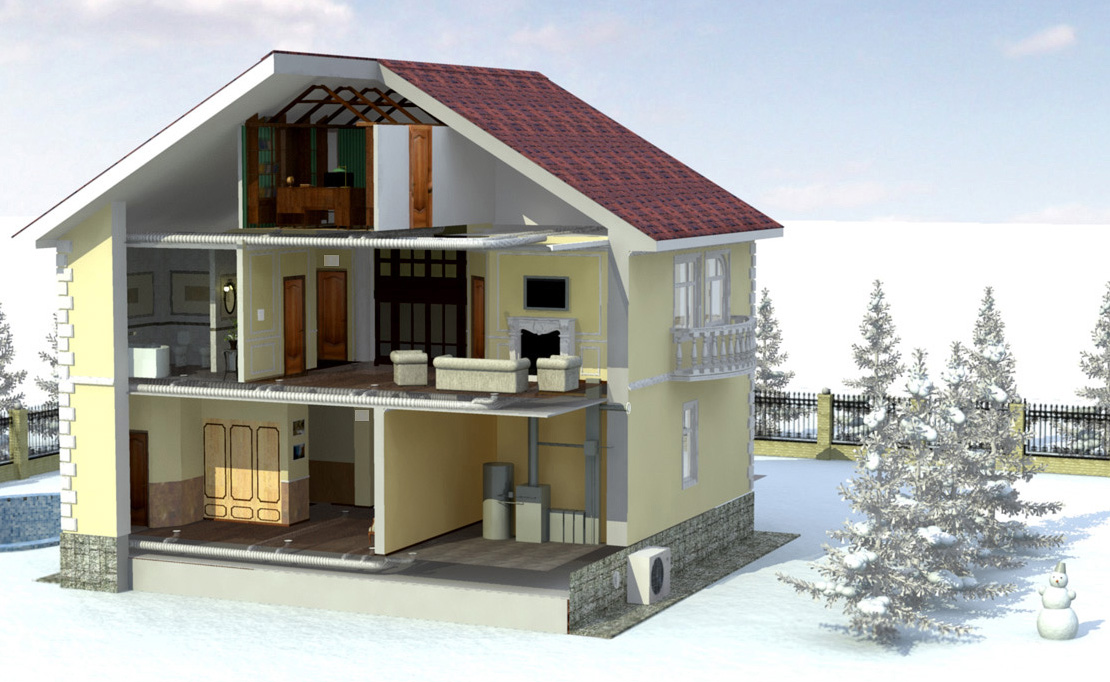 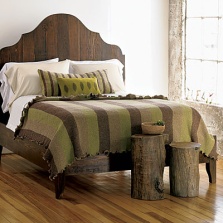 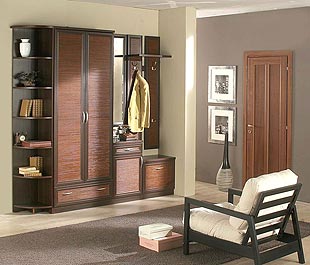 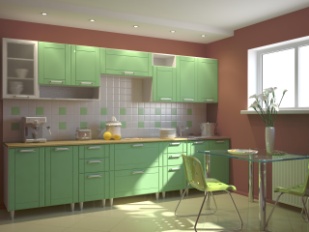 Or - questions
Is your bedroom upstairs or is it downstairs?
Have you got a red car or a white car?
Did you lock the door 
	or did you leave it open?
Is your bedroom upstairsor is it downstairs?
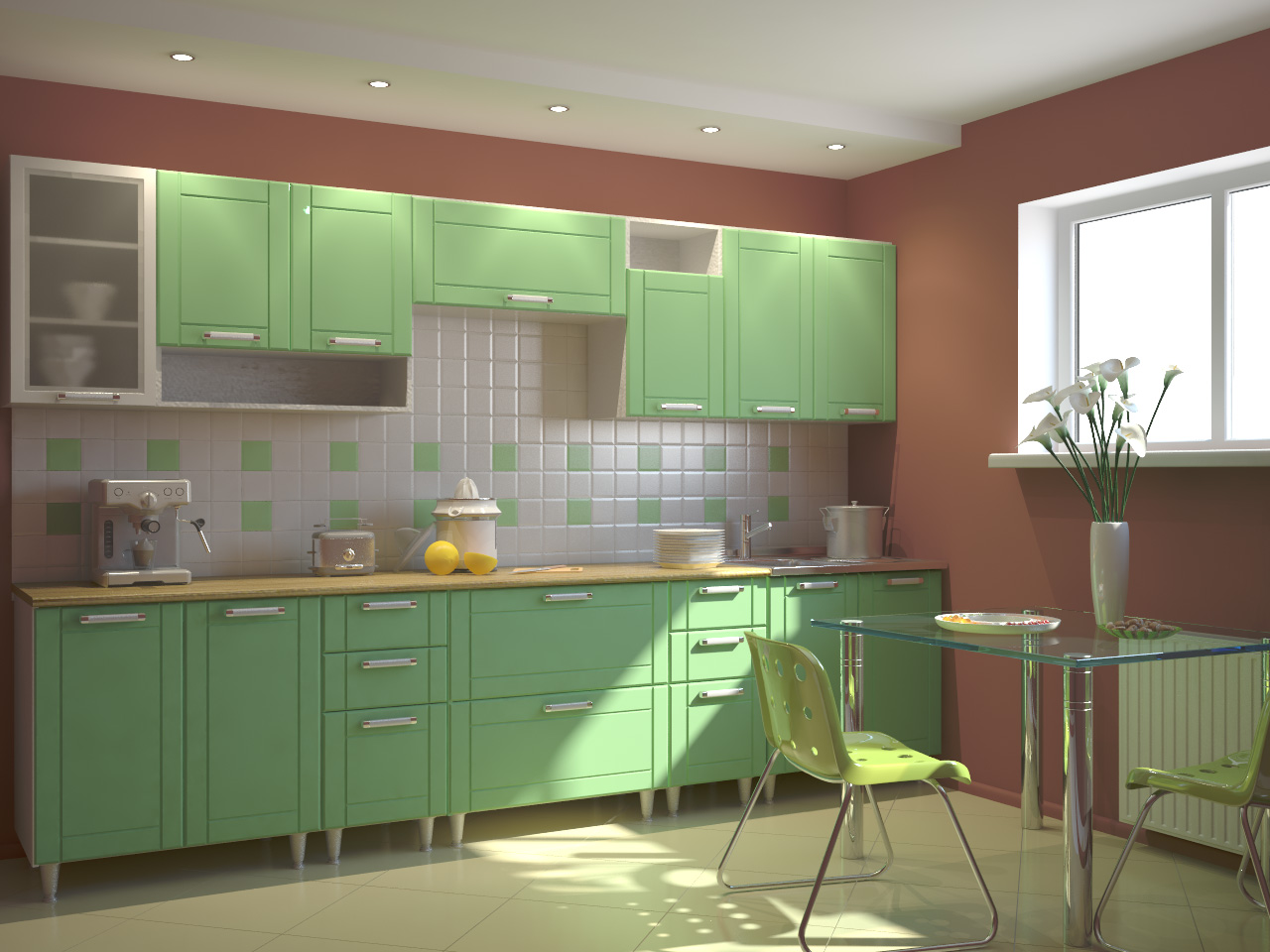 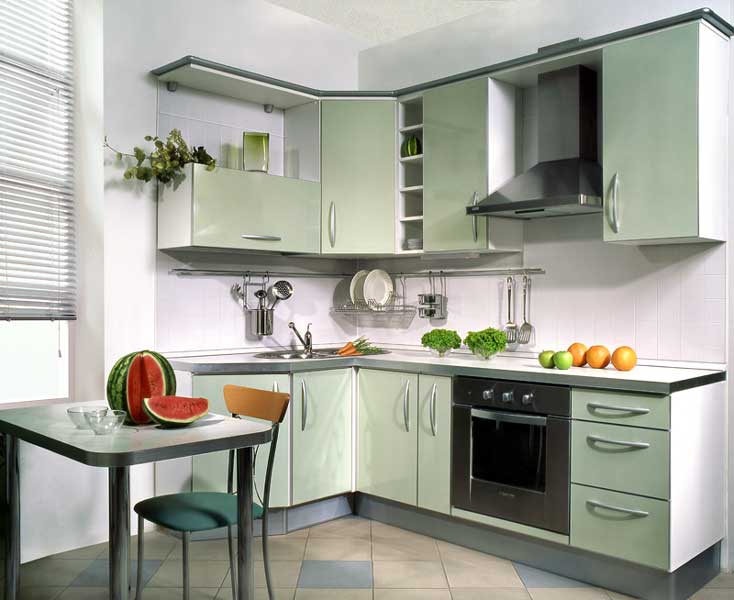 Is your bedroom upstairsor is it downstairs?
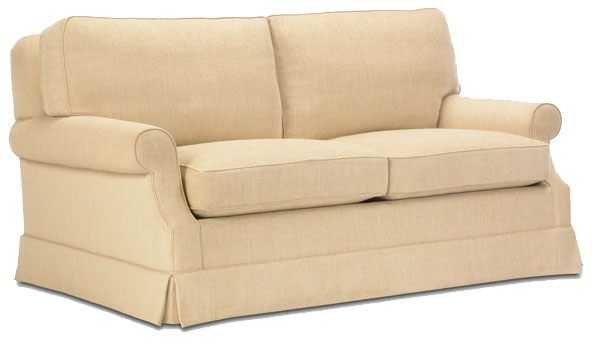 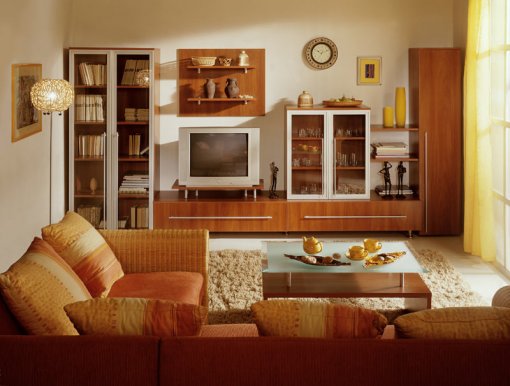 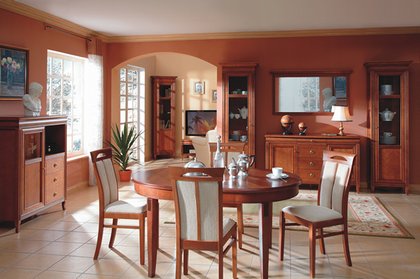 Have you got a white caror a black car?
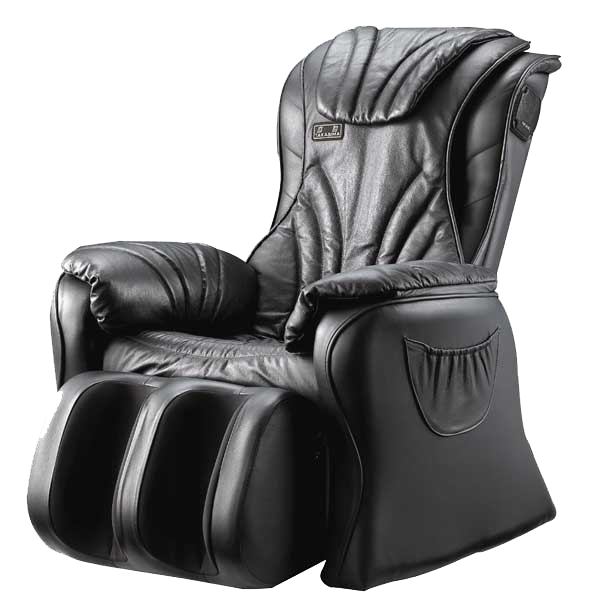 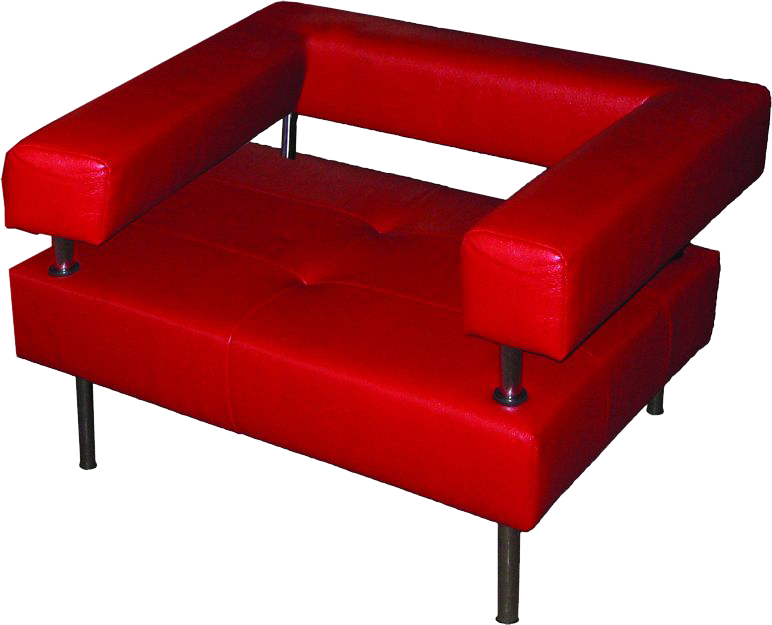 Have you got a white caror a black car?
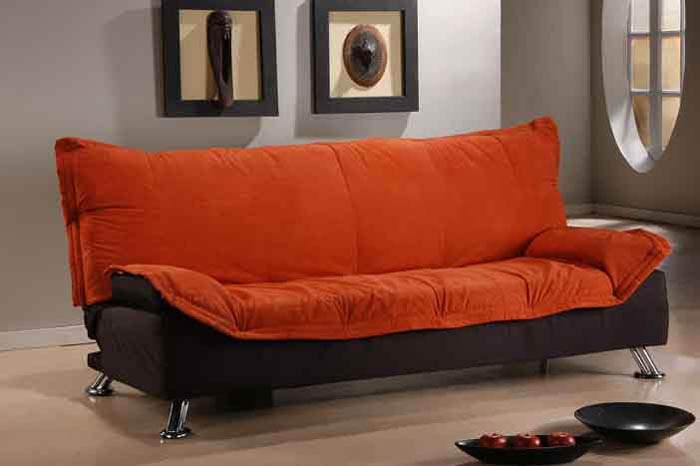 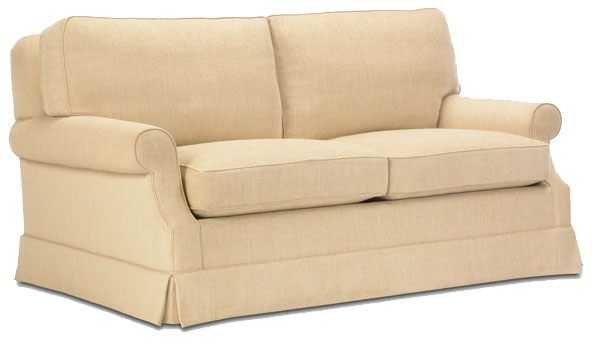 Do you… or  …?
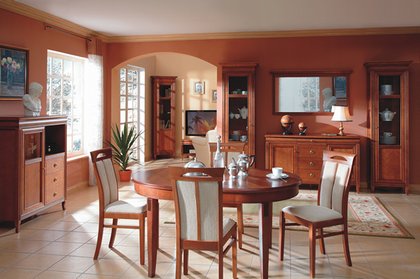 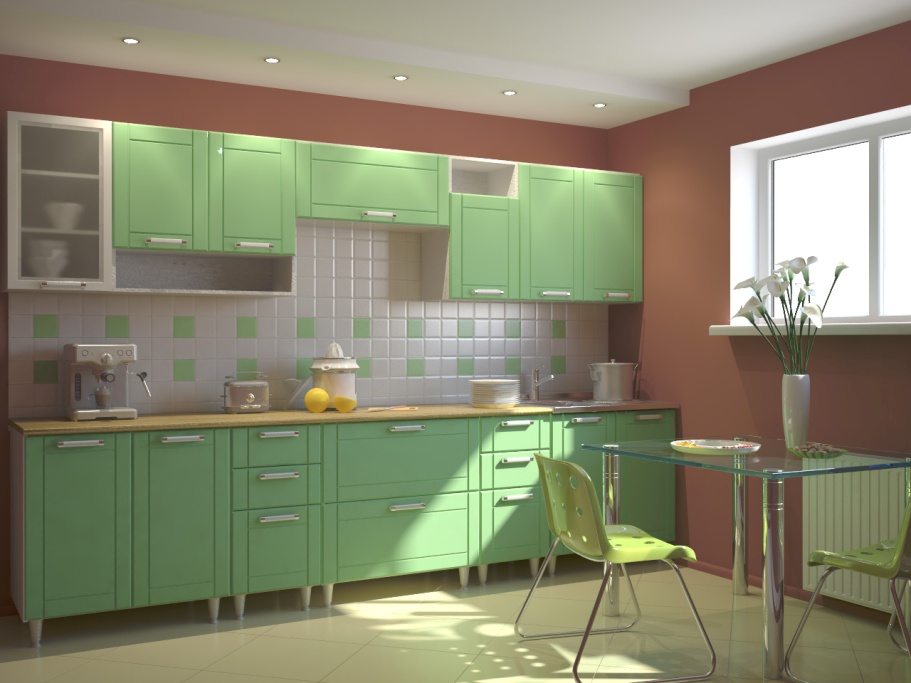 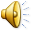 2
Quiz
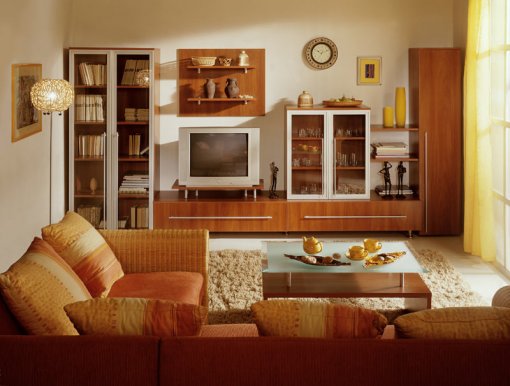 1
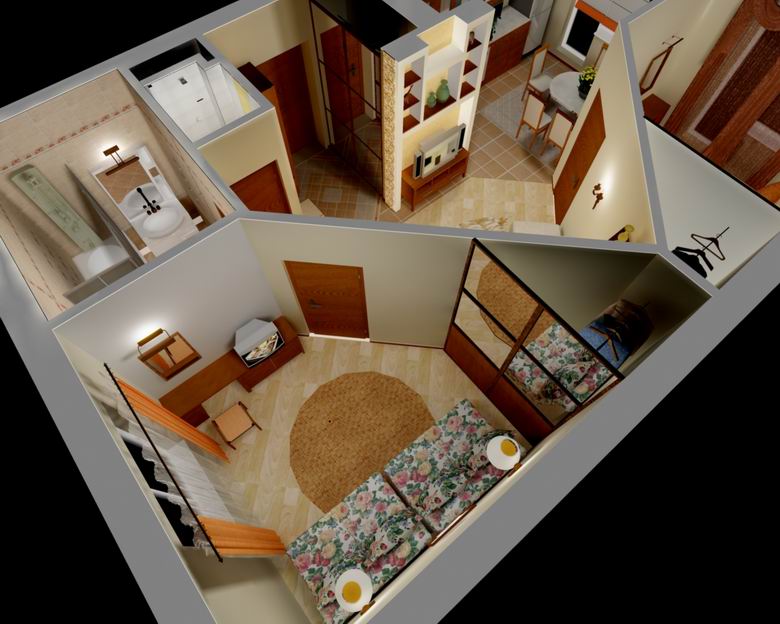 3
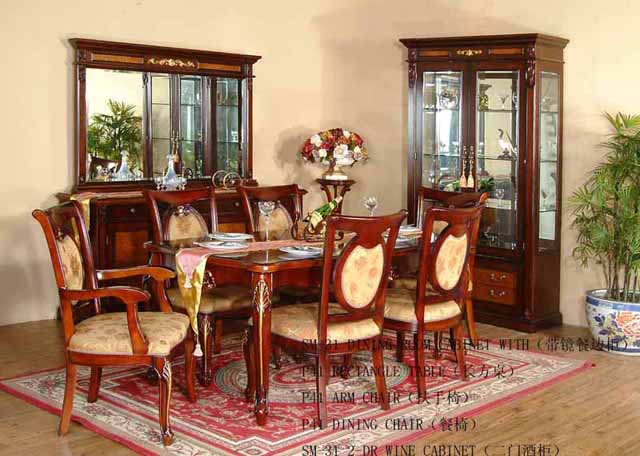 Quiz
5
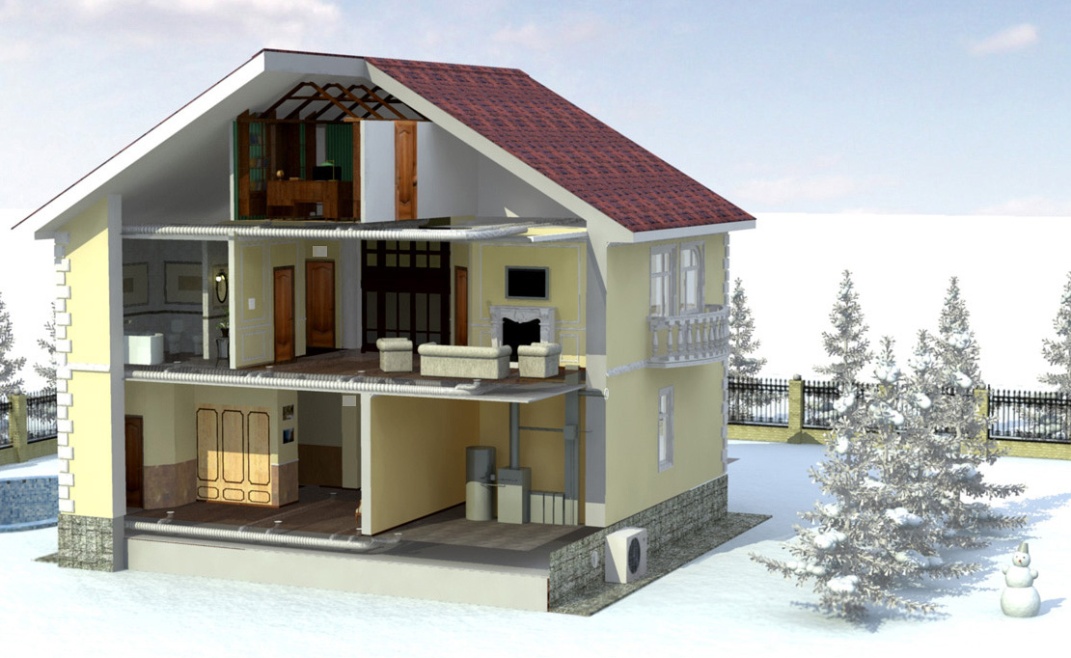 4
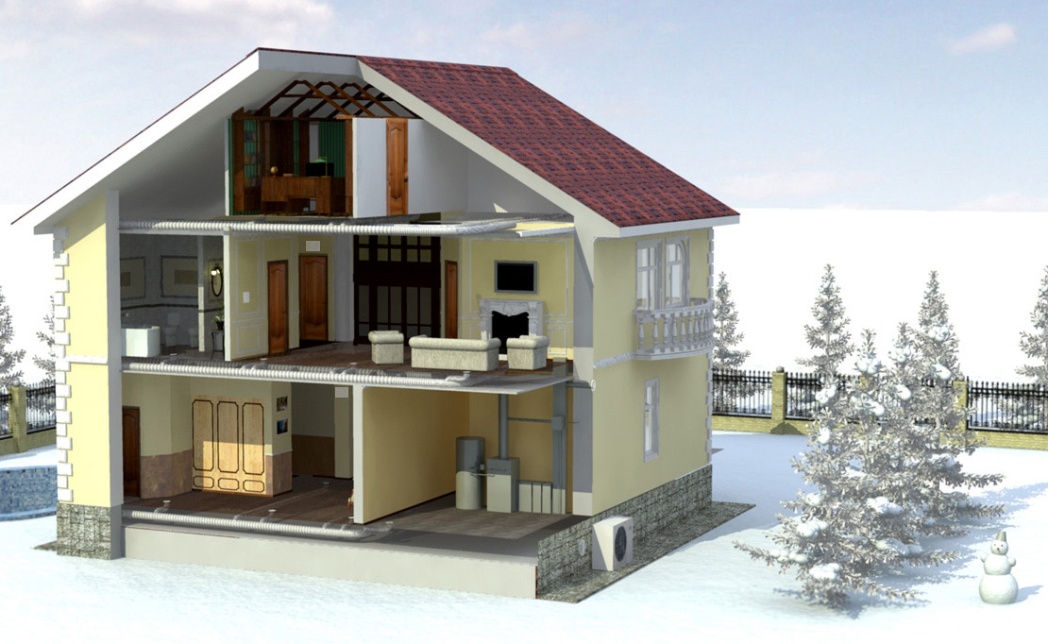 8
Quiz
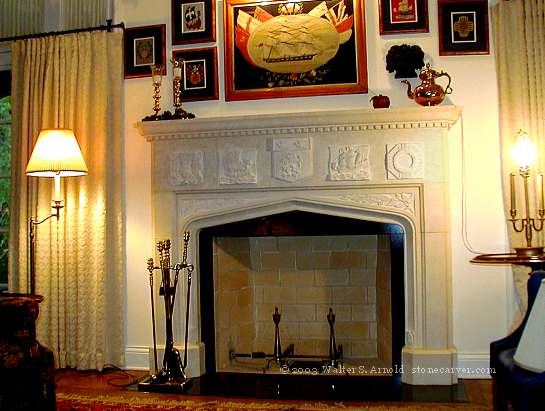 6
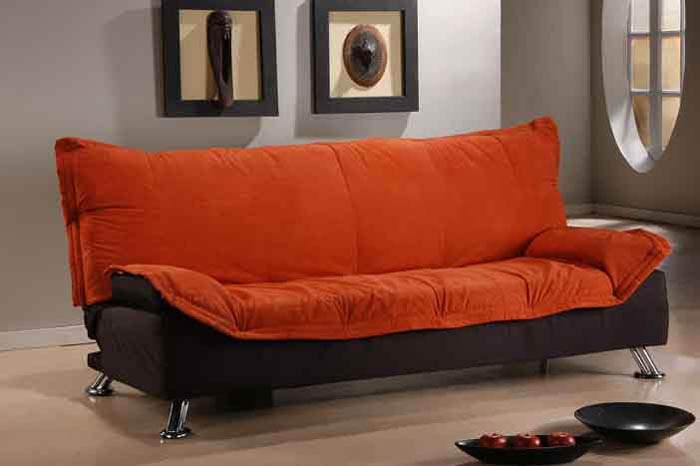 9
7
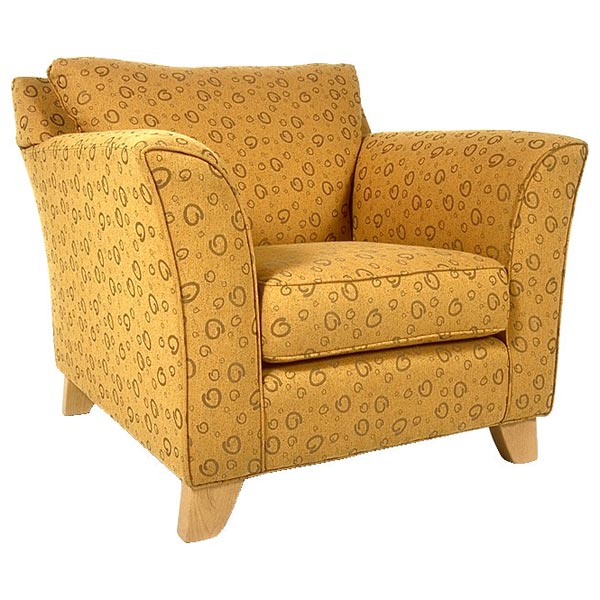 $
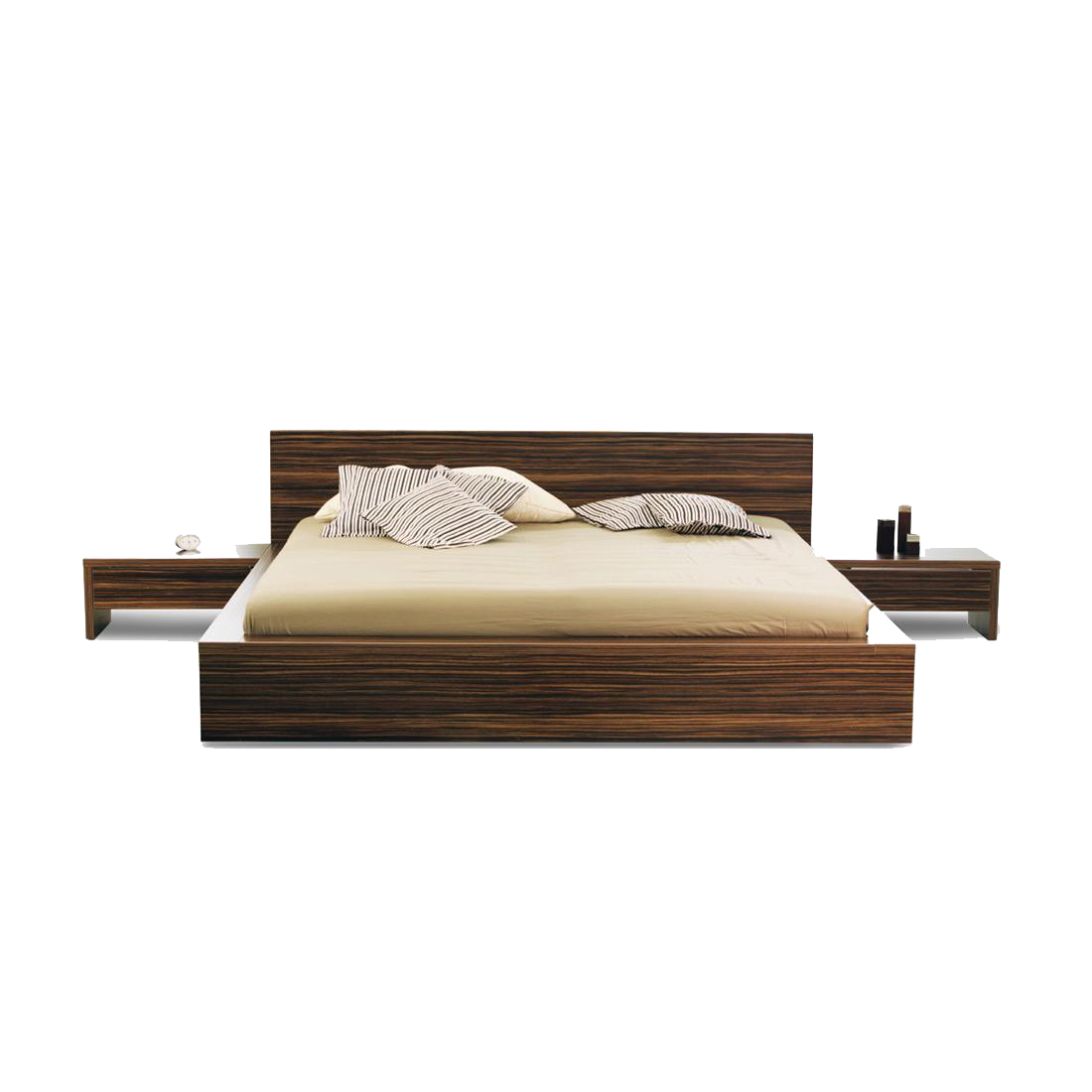 New Words
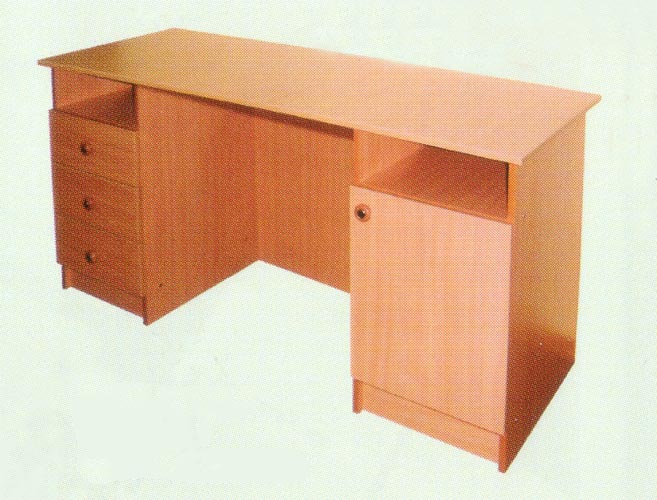 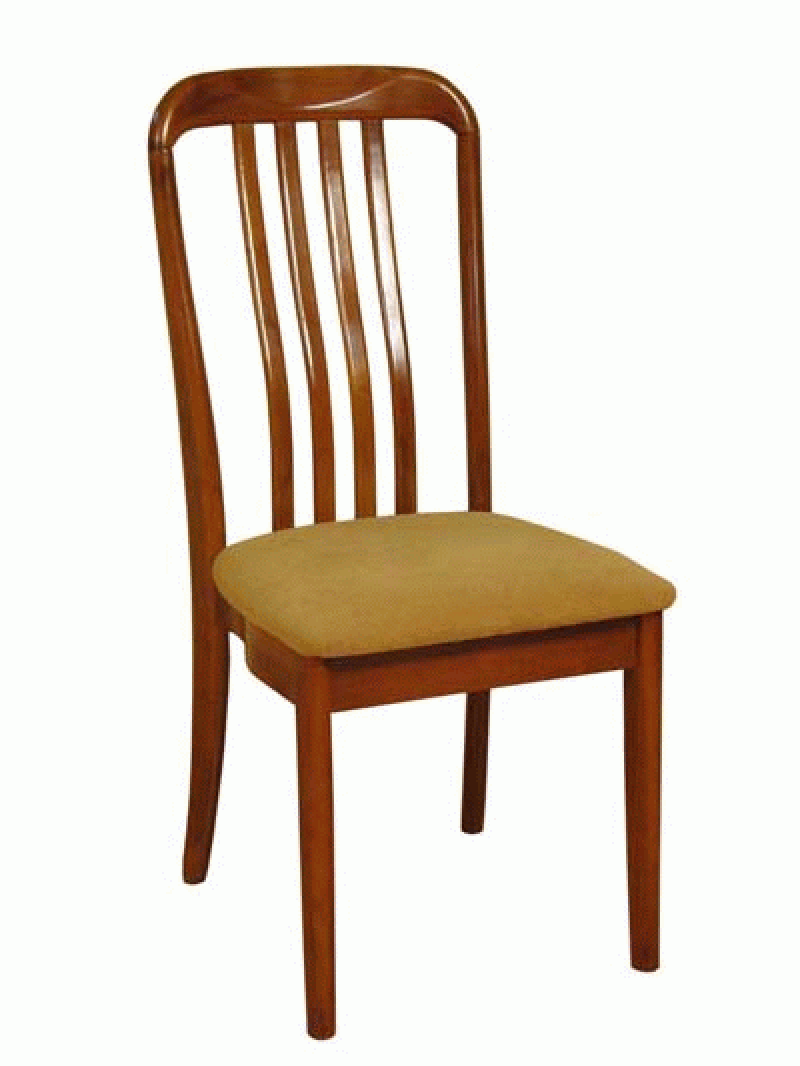 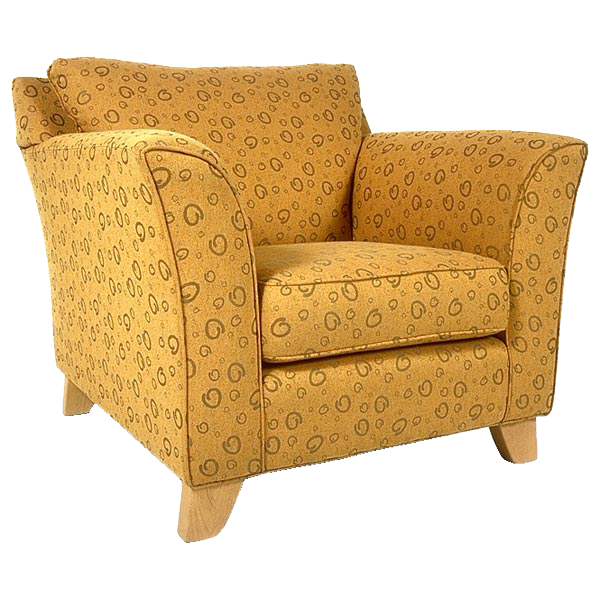 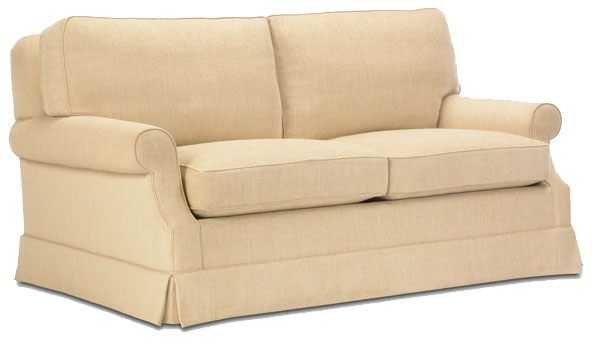 furniture
New Words
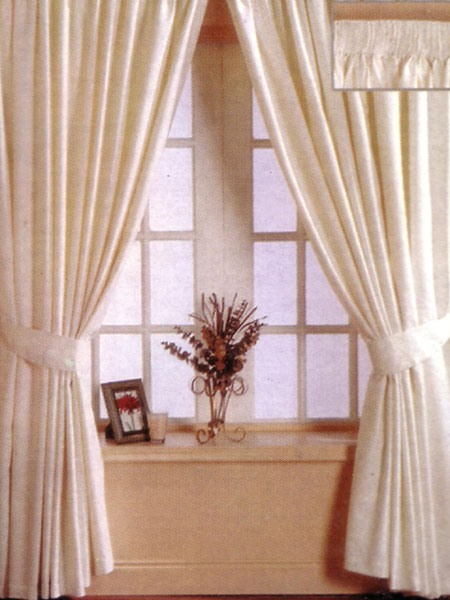 curtains
New Words
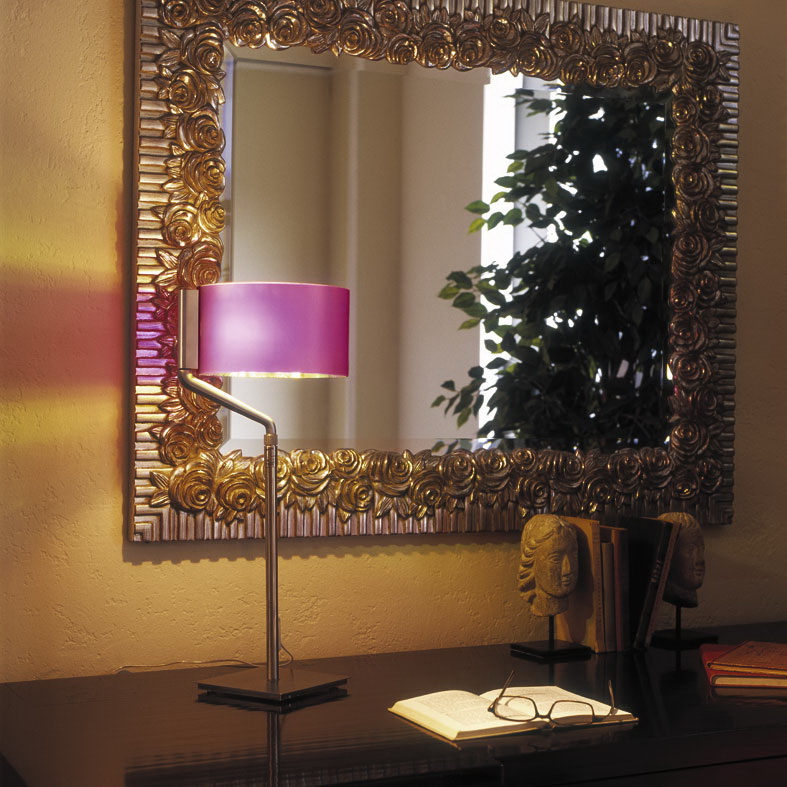 mirror
New Words
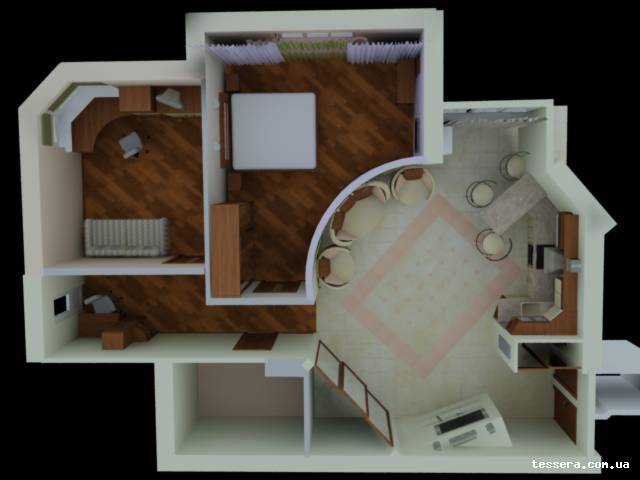 corner
New Words
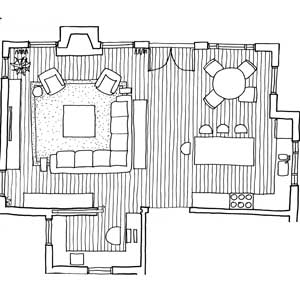 middle
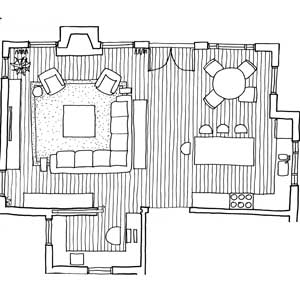 at …
on the right…
on the left…
in front of…
behind…
far from…
at …
on the right…
on the left…
in front of…
behind…
far from…
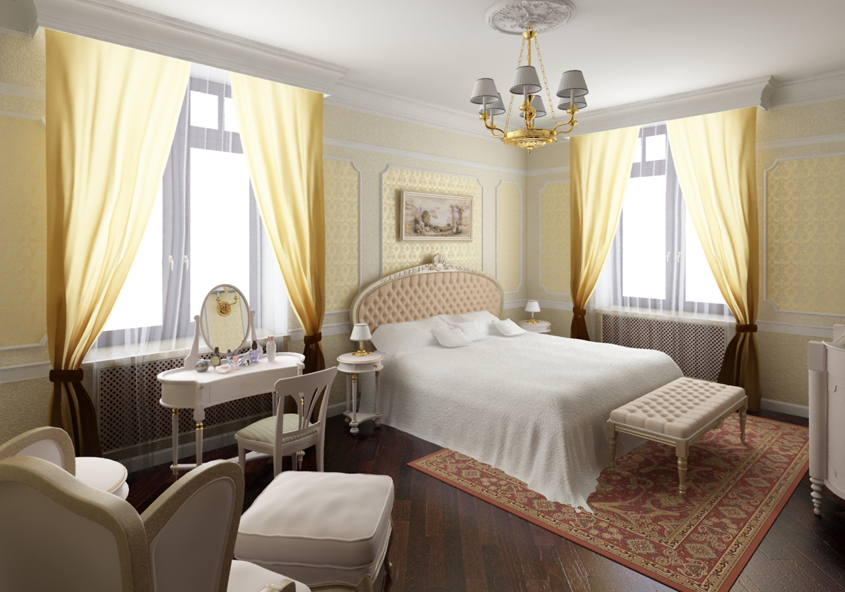 English homes
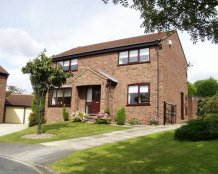 Detached houses
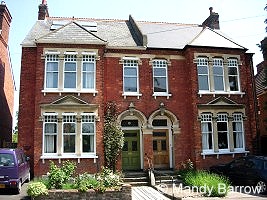 Semi-detached houses
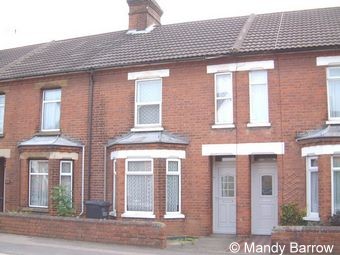 Terraced
 houses
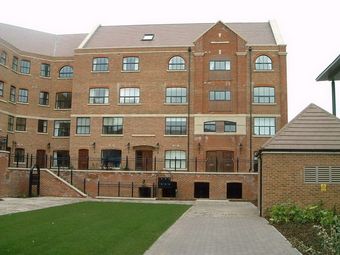 Blocks
of flats
Rooms downstairs
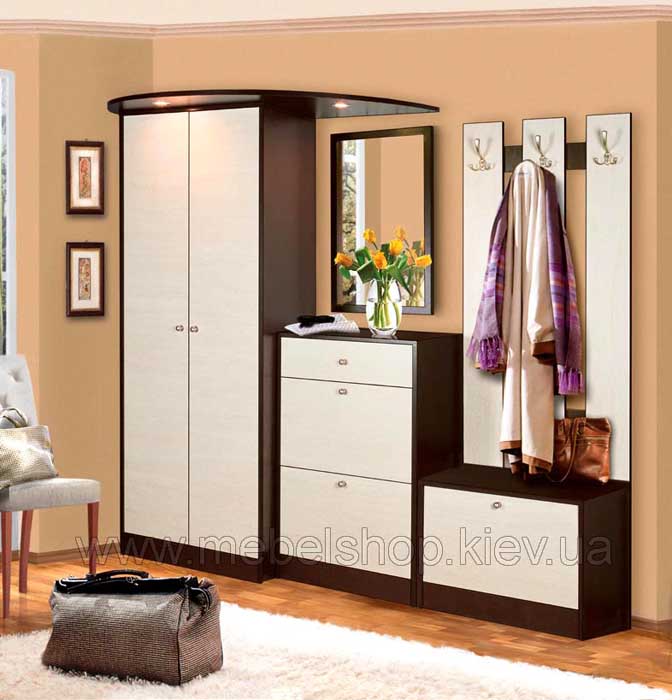 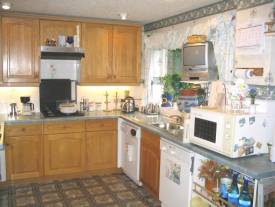 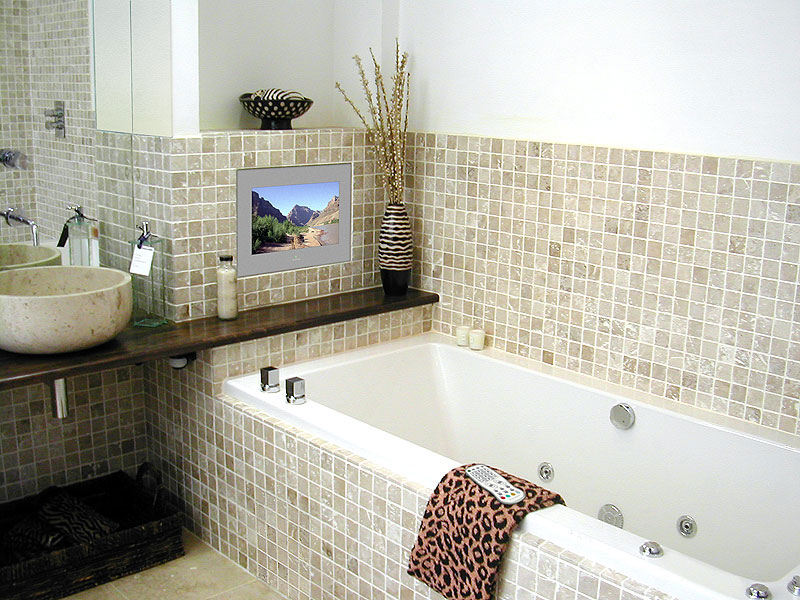 Rooms downstairs
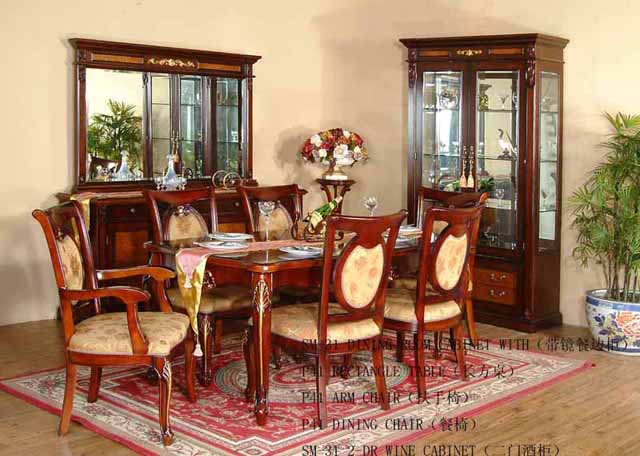 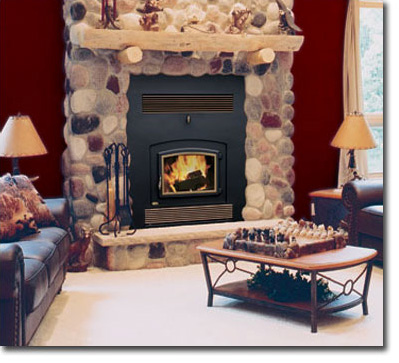 Rooms upstairs
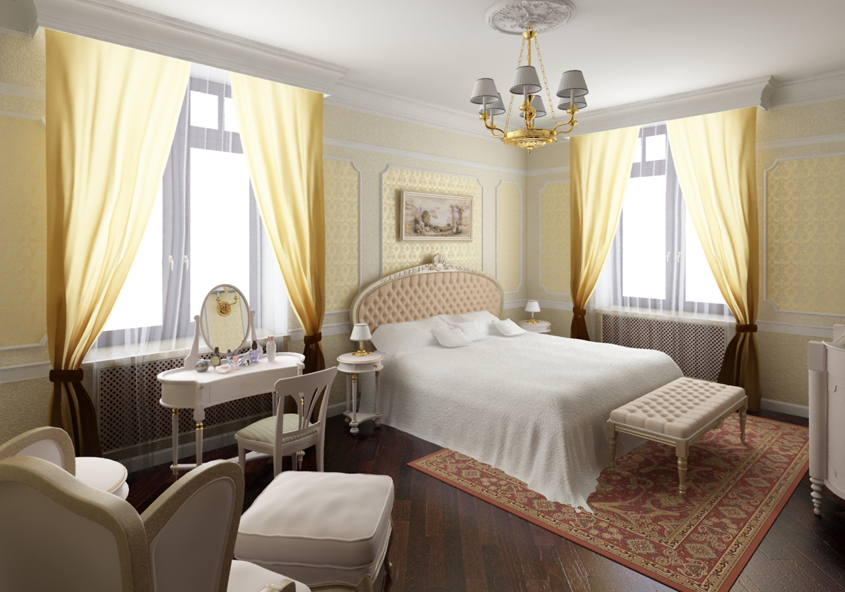 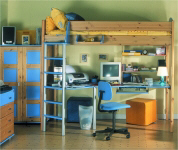 outside
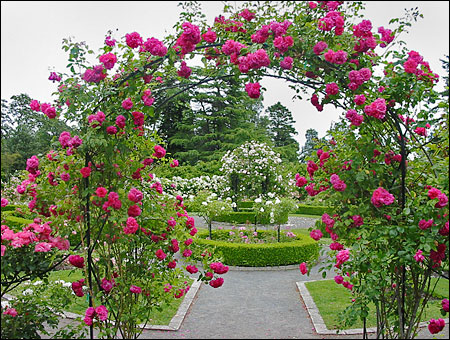 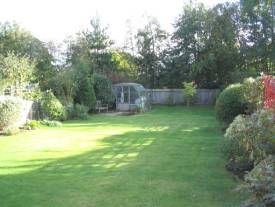